Assignment 1 - Networking Essentials Report
Submission date: 07/03/2019
Submission Format
The submission is in the form of an individual written report. This should be written in a concise, formal business style using single spacing and font size 12. 
You are required to make use of headings, paragraphs and subsections as appropriate, and all work must be supported with research and referenced using the Harvard referencing system. 
Please also provide a bibliography using the Harvard referencing system. 
The recommended word limit is 2,000–2,500 words, although you will not be penalised for exceeding the total word limit.
Assignment Brief and Guidance
You are employed as a Network Engineer by SLiCk Network Solution (you may use your place of work if you prefer) and have been asked to investigate and explain networking principles, protocols and devices. 

You will need to produce a report for the CEO that includes the following:
An introduction to provide an overview of your report. 
An explanation of networking principles, protocols and devices, including benefits and constraints of networked solutions, the impact of network topology, communication and bandwidth requirements, effectiveness of networking systems, operating principles of networking devices and server types and networking software.
Your assignment should include:
1. Examination of networking principles and their protocols
Role of networks: Purpose, benefits, resource implications, communications, working practice, commercial opportunity, information sharing, collaboration.
System types: Peer-based, client-server, cloud, cluster, centralised, virtualised.
Networking standards: Conceptual models e.g. OSI model, TCP/IP model; standards: e.g. IEEE 802.x.
Topology: Logical e.g. Ethernet, Token Ring; physical e.g. star, ring, bus, mesh, tree, ring.
Protocols: Purpose of protocols; routed protocols e.g. IPv4, IPv6, IPv6 addressing, Global unicast, Multicast, Link local, Unique local, EUI 64, Auto
Your assignment should include:
2. Explain networking devices and operations
Networking devices: Servers; hub, routers; switches; multilayer switch, firewall, HIDS, repeaters; bridges; wireless devices; access point (wireless/wired), content filter, Load balancer, Modem, Packet shaper, VPN concentrator.
Networking software: Client software, server software, client operating system, server operating system, Firewall.
Server type: Web, file, database, combination, virtualisation, terminal services server.
Server selection: Cost, purpose, operating system requirement.
Workstation: Hardware e.g. network card, cabling; permissions; system bus; local-system architecture e.g. memory, processor, I/O devices.
Distinction Scenario
D1: Additionally ABC Marketing Solutions, a client of SLiCk Network Solutions would like to know an efficient topology, standard and protocols for their network. Alternatively you may use a current work place scenario.
The company has 8 staff and there are 8 Dell PC’s all running Windows 10 in a single office with no network. An old server is available in the workroom but needs to be tested and set up if required. There is an internet connection through the service provider Eclipse and a wireless router is already provided. Additional software, hardware and cabling can be acquired if needed.
You must justify the choices you make.
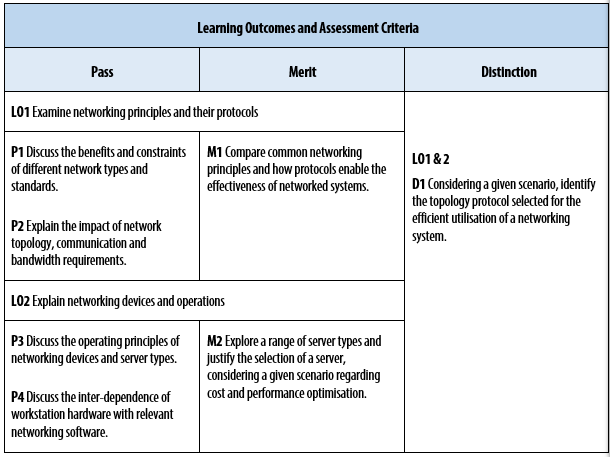